Vapautuvan vangin huomioiminen
Tiina Raatikainen, erityisasiantuntija, Operatiivisen toiminnan ohjausyksikkö
Päivi Taskinen, ma. erityisohjaaja, Kuopion vankila
Marjatta Kemppainen, sosiaalityöntekijä, Kuopion avovankilaosasto
VAT-verkoston Kuopion seminaari 29.11.2023
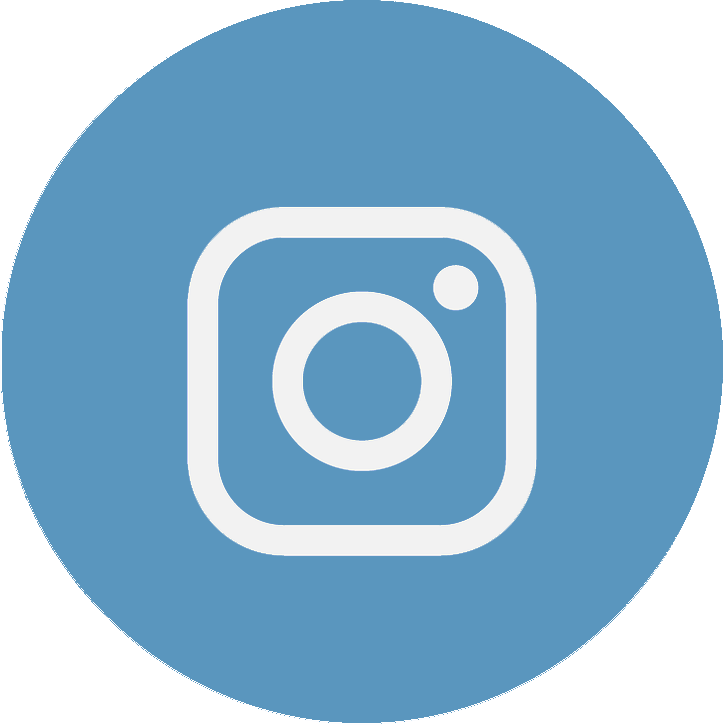 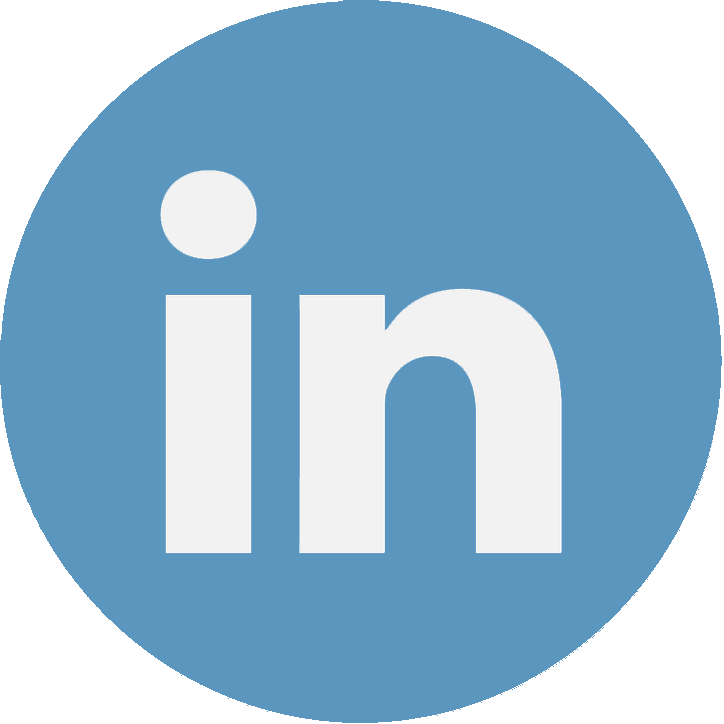 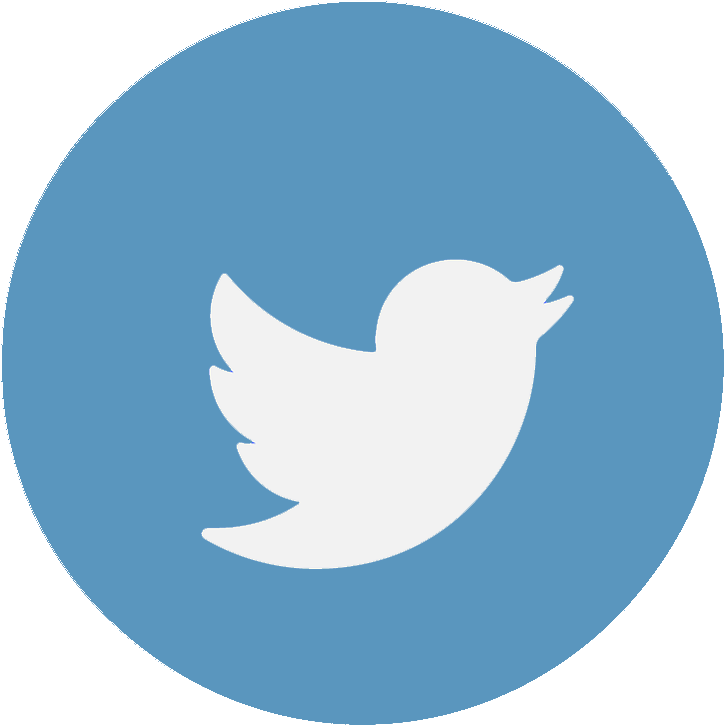 @rikosseuraamus                       @rikosseuraamus                        Rikosseuraamuslaitos
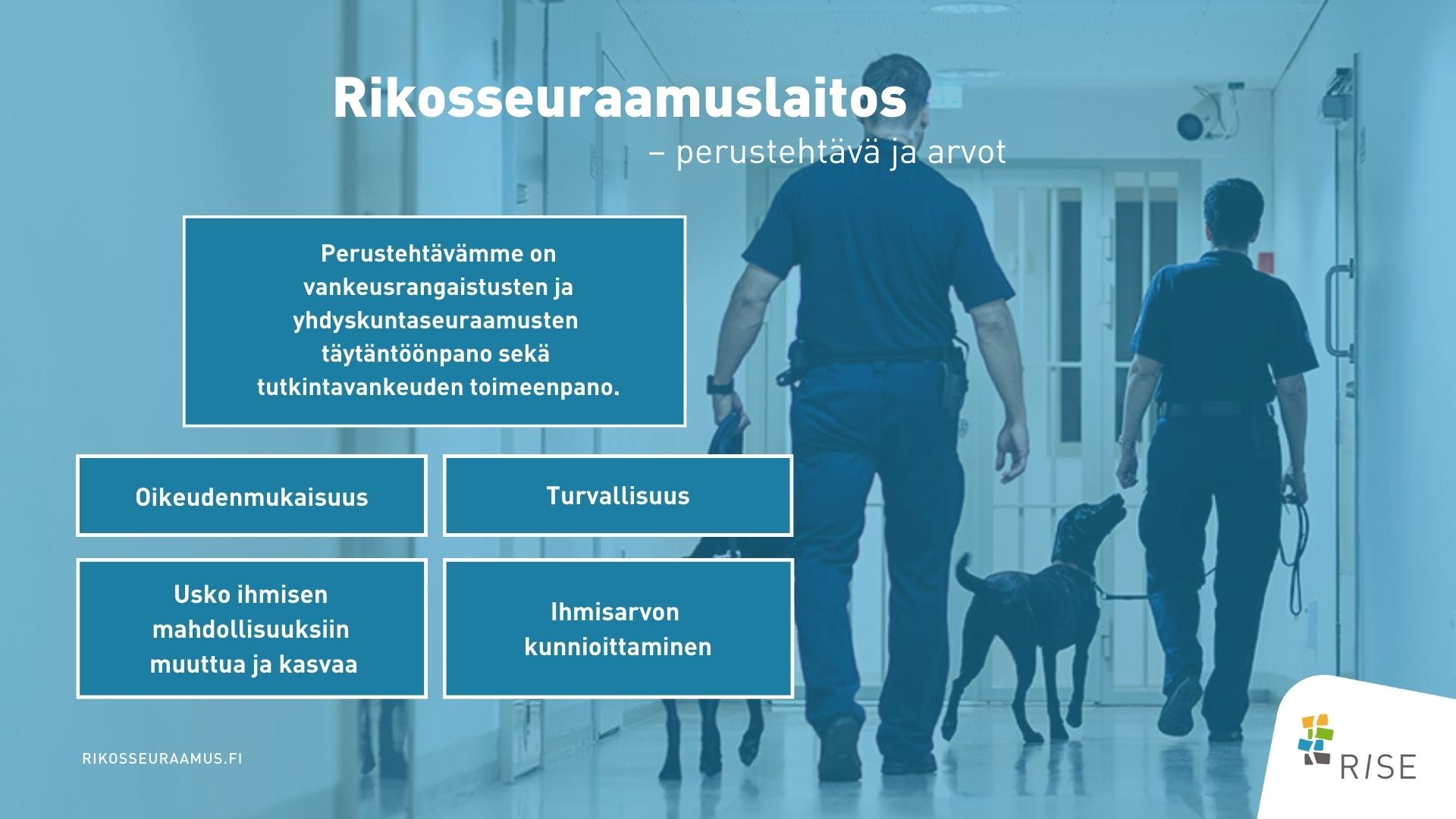 [Speaker Notes: Toimimme viranomaisena oikeusministeriön hallinnonalalla ja olemme osa rikosoikeudellista ketjua.
Vuosille -24-27 päivitetty strategia: Asiakkaidemme valmiudet rikoksettomaan elämäntapaan vahvistuvat
Teemme vaikuttavaa työtä uusintarikollisuuden ehkäisemiseksi, jotta ihminen ei palaisi vankilaan tai suorittamaan yhdyskuntaseuraamusta.]
VANKEJA
3 050/pv
HENKILÖSTÖÄ
YHDYSKUNTA-
2 700
SEURAAMUSTOIMISTOJA
VANKILOITA
12
28
YHDYSKUNTA- SEURAAMUSASIAKKAITA
3 500/pv
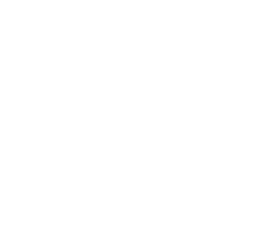 RISEN MÄÄRÄRAHAT
240 milj.
€
52,8%
VANKIPÄIVÄN HINTA
RIKOKSEN UUSIJOITA 5 VUODEN AIKANA VANKILAN JÄLKEEN
€
207 €
YHDYSKUNTA-
30,0 %
RIKOKSEN UUSIJOITA 5 VUODEN AIKANA YHDYSKUNTA- PALVELUN JÄLKEEN
SEURAAMUKSEN HINTA
14 €
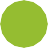 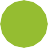 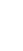 Rikosseuraamuslaitoksen RISE-keskukset ja yksiköt
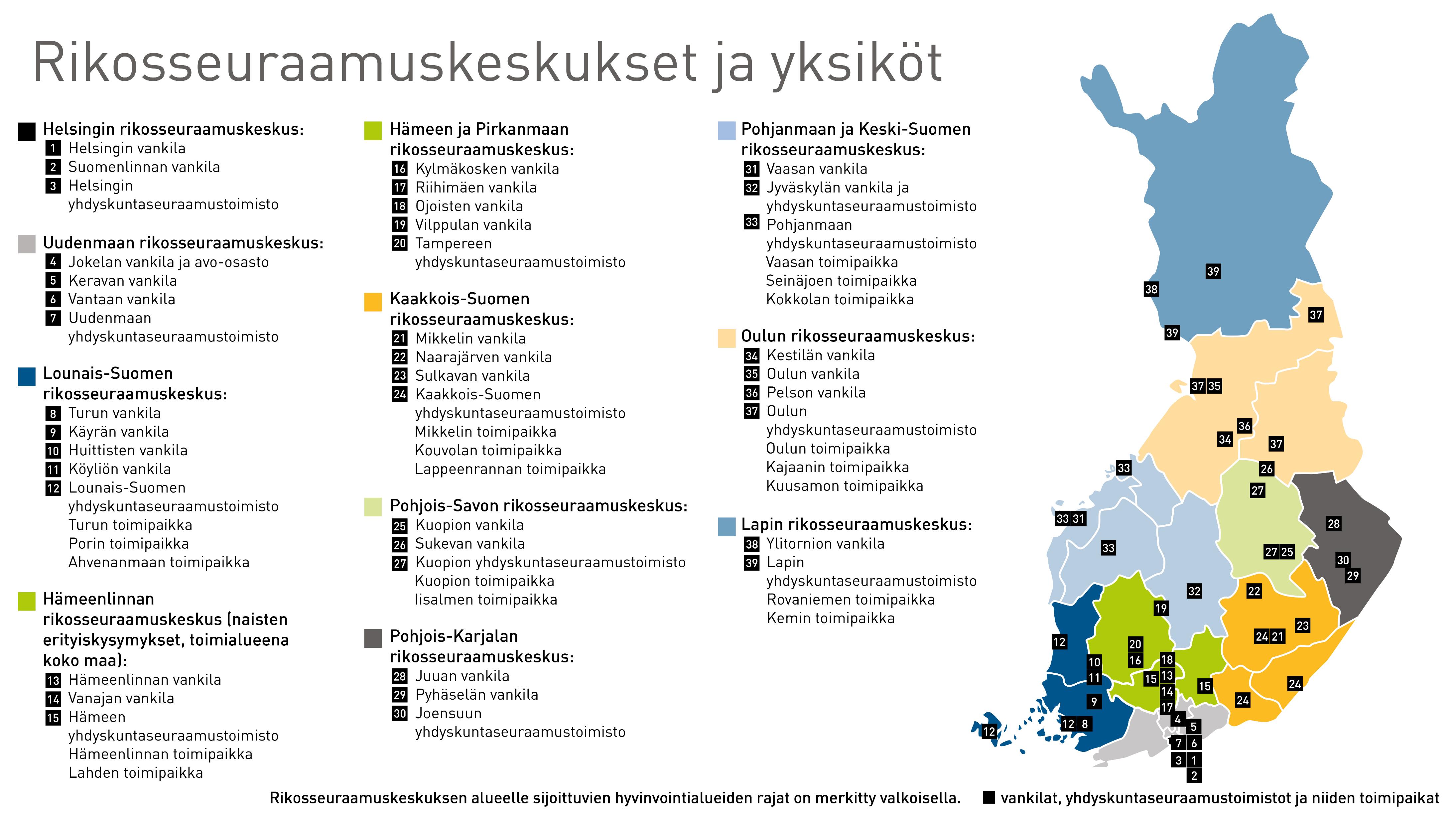 [Speaker Notes: Onko kartta ajan tasalla?]
Vankeusvankien päärikokset (1.5.) vuosina 2013, 2016, 2019 ja 2022
Vankilassaoloajat (1. toukokuuta)Vankien ennakoidut laitosajat
Kohti vaiheittaista vapauttamista – mitä sillä tarkoitetaan?
Kriminaalipoliittisena tavoitteenamme on seuraamusten suorittaminen yhdyskuntaseuraamuksina yhteiskunnan toimintojen piirissä eläen tai vankeus mahdollisimman avoimissa oloissa. 
Pyrkimyksenämme on lisätä yhdyskuntaseuraamusten ja avovankiloiden sekä valvotun koevapauden käyttöä
Muutamme toimintaamme vankiloiden osalta vähitellen suljetusta täytäntöönpanosta avoimempaan suuntaan.
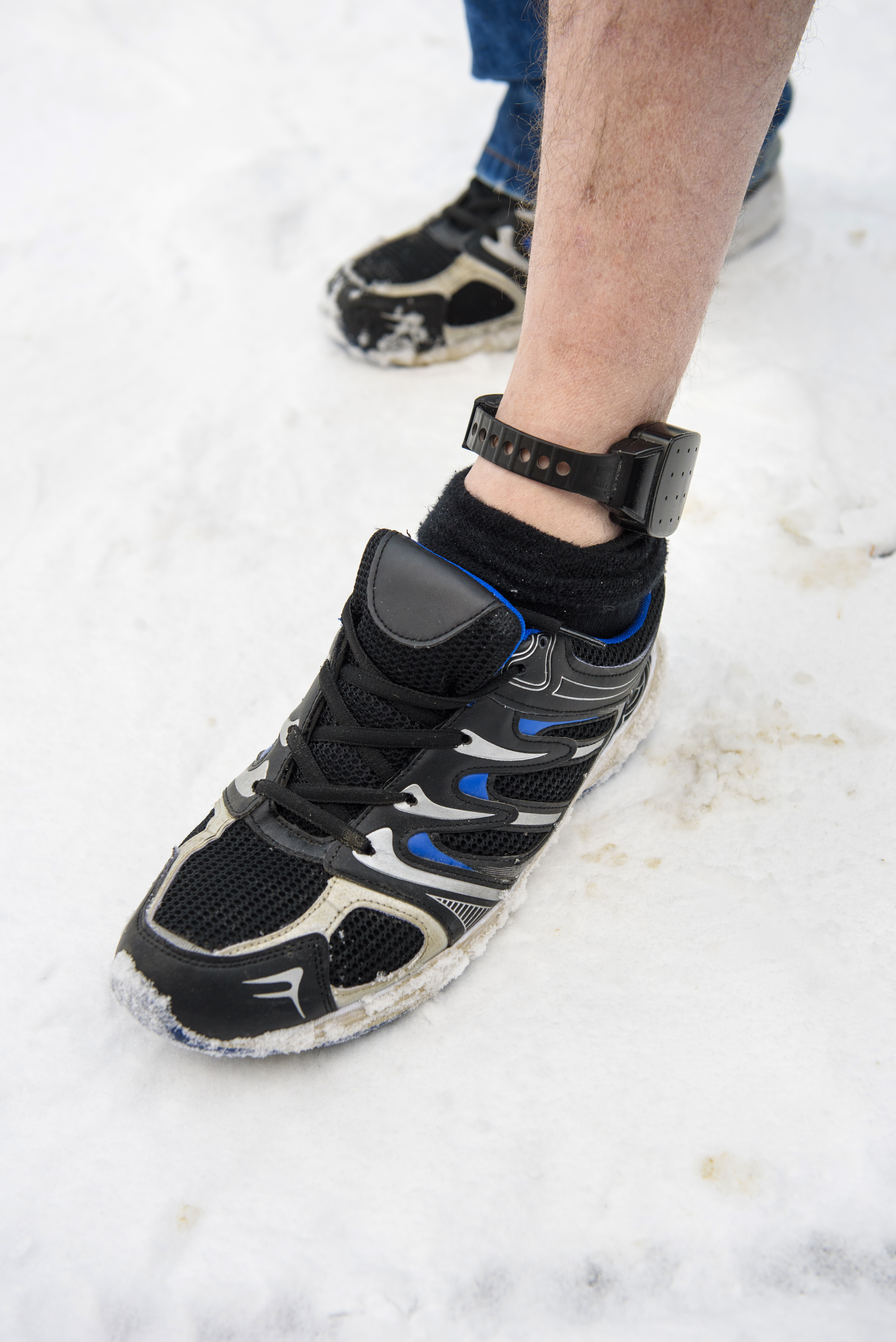 Vankilaan meno
RANGAISTUSAJAN SUUNNITELMA
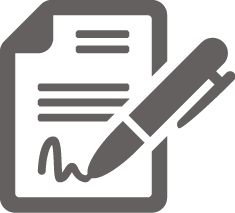 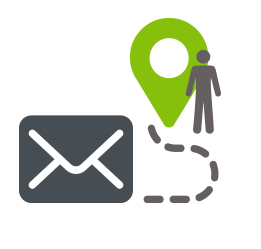 Kutsu rangaistusajan suunnitelmantekoon, jossa voi toivoa sijoitusvankilaa
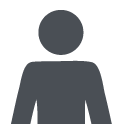 Alkaa yleensä1 kk päästä, näin ehtiijärjestellä asioita
Risetekee suunnitelmanja sijoituspäätöksen
TIETO TUOMIOSTA
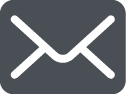 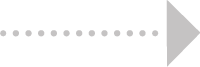 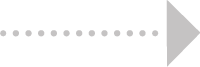 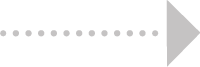 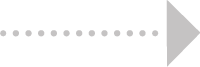 Tieto vankilaantuloajasta
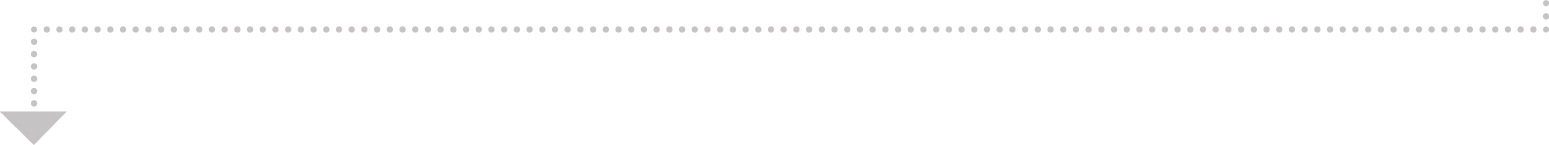 VANKILA
PALUU SIVIILIIN
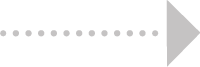 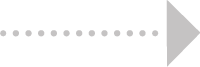 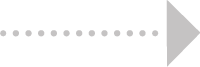 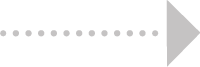 Yhteistyö tarpeellisten palveluiden kanssa
Osallistuminen erilaiseentoimintaan vankilassa, esimerkiksi päihdekuntoutus rangaistusajan suunnitelman mukaisesti
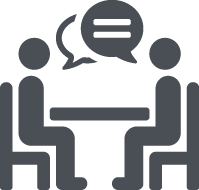 Valvottu 
koevapaus,
seuraamus päättyy
Yhdyskuntaseuraamus-
toimiston valvonta,
seuraamus päättyy
Seuraamus 
päättyy
Taustalla rikos, edessä muutos
Yhteistyön aloittamista jo seuraamuksen alussa on kuvattu OM:n julkaisussa 2021:3 ’Taustalla rikos, edessä muutos. Suositukset viranomaispalveluiden saumattomalle yhteistyölle rikostaustaisten yhteiskuntaan sijoittumisessa.’ 
Monialaisen yhteistyön aloittaminen jo seuraamuksen valmisteluvaiheessa tai viimeistään aloitusvaiheessa on strateginen muutos, jonka tunnetuksi tekemisessä ja toimenpanossa on paljon tehtävää sekä Risen sisällä että sote- ja työvoimapalveluiden edustajien ajattelussa.
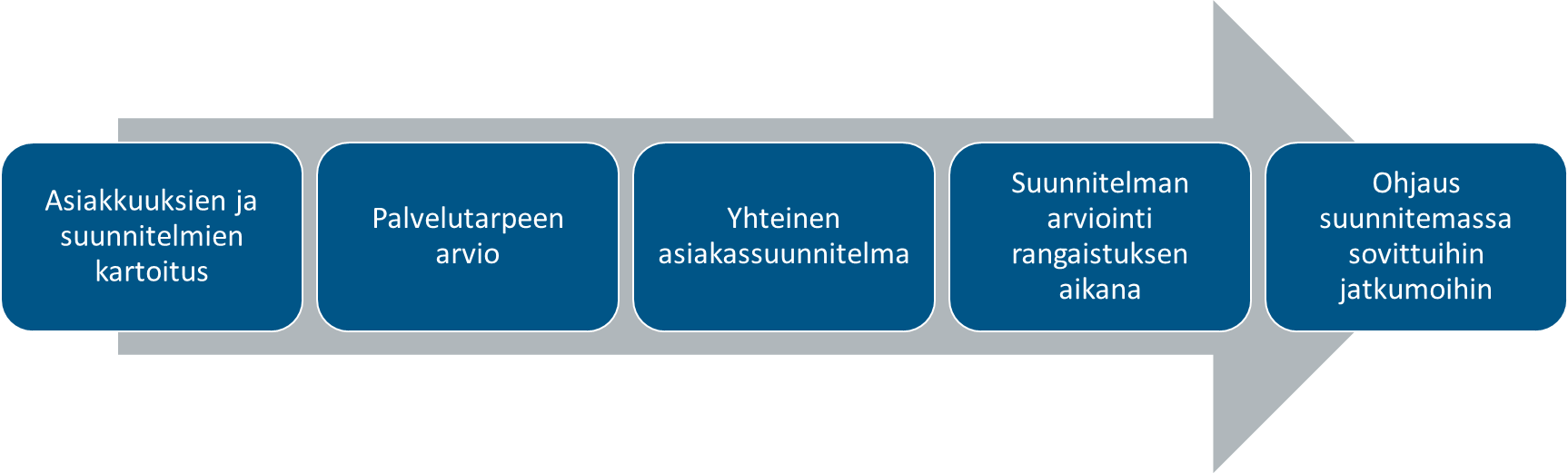 [Speaker Notes: Valtakunnallisen tason yhteistyötä STM:n hankkeissa sekä yhteistyö ARA:n ja Y-säätiön kanssa sekä VAT-verkoston kumppanuus
Asunto ensin periaate]
Rikosseuraamuslaitos yhteystiedot
Tiina Raatikainen
tiina.raatikainen@om.fi
p. 0504779203